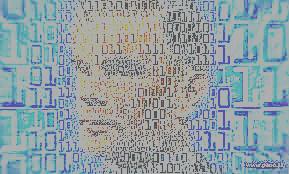 Turing Test and Gullibility
Matjaž Gams, 
Institut “Jožef Stefan”
1
U NM, 28.11.2023
Important years
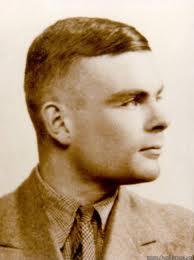 1912 - birth
1936 – Turing machine
1932-42 - Enigma
1950 – birth of AI, Turing test
1954 - death
2007 - Donald Michie died
2009 – official rehabilitation 
2012 - centenary
U NM, 28.11.2023
2
1936 – Turing machine, TM
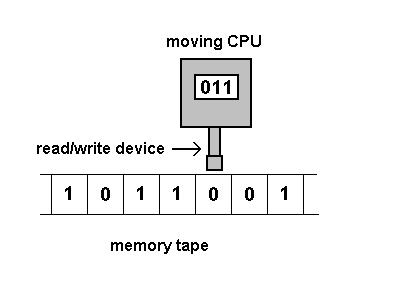 Abstract computing machine 
Can compute anything      computable
Formalizes the concept of 
     algorithm 
Universal Turing machine can simulate all other TMs     – universal TM, UTM
Church-Turing thesis:  “everything algorithmically computable is computable by a Turing machine."
Gödel’s 1st theorem, decidability 
Independent of time, HW
Universal concept, like Einstein’s relativity
U NM, 28.11.2023
3
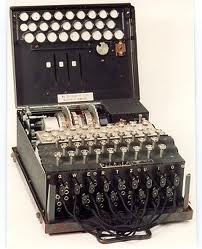 1932-42 - Enigma
German coding machine 
Turing led the decoding of Enigma
Designed „bombe“ 
Donald Michie in the team
Web source:
One of the most important non-military discoveries in WW2
Saved Nx1000 lives
Shortened WW2 by                 M months
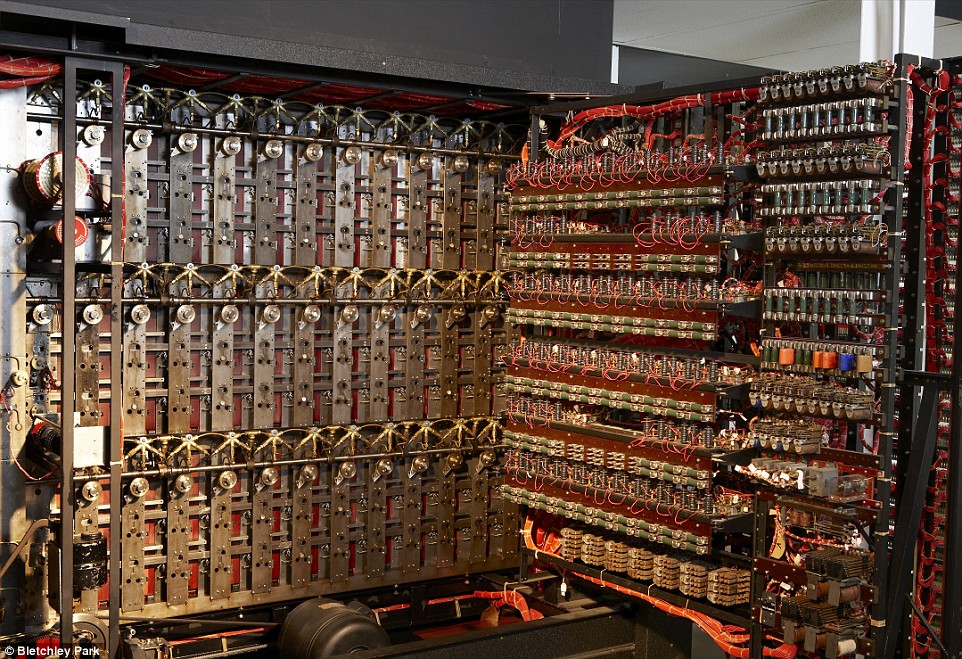 U NM, 28.11.2023
4
2007 - Donald Michie
With Turing on the Enigma project, first director of any AI department in the world in 1965, was director at the Turing institute where several Slovenian researchers studied for a while, honorary member of JSI, SAZU …

Ivan Bratko, father of Slovenian AI,
Donald was 1 month per year in 
Ivan’s room at JSI. 
Now at JSI 
Turing’s room, Donald Michie’s room 

Sobotna priloga Dela: Let this be in memory of Donald Michie as Turing’s contemporary and our dear colleague, and the extreme genius Alan Turing that marked the lives of every human in the world as hardly anybody.
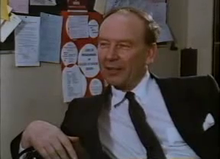 U NM, 28.11.2023
5
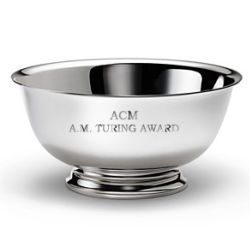 Fame
Lady Gaga              400 millions
Mozart, Einstein       40 millions / 9920
Alan Turing                4 millions / 1677
Most people on streets not familiar
(modest improvement since centenary events)
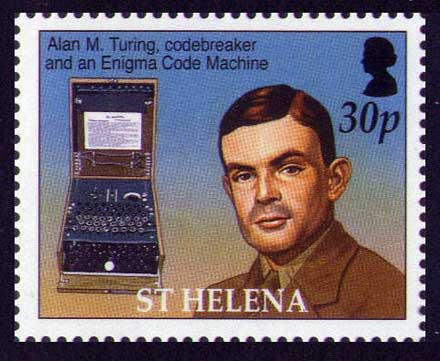 Invented modern computing and
artificial intelligence.
„Einstein“ of computer science 
1966- ACM Turing award
Equivalent to Nobel prize 
Street in Manchester (City)
U NM, 28.11.2023
6
The meaning
In most of the devices around you there are one to tens of TMs.

One of the people that best influenced the progress of human civilization. Like Einstein.
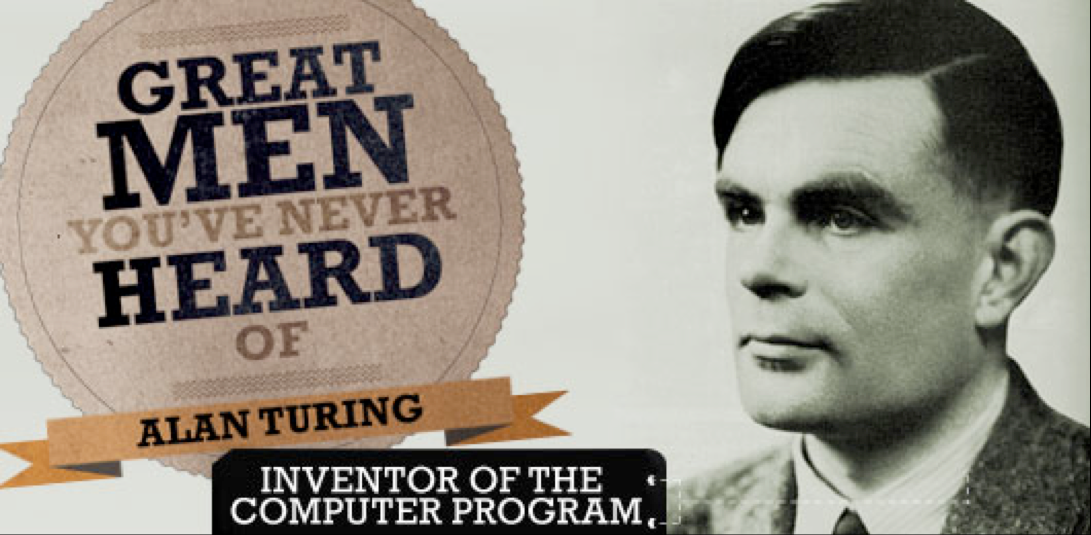 U NM, 28.11.2023
7
Alan Mathison Turing
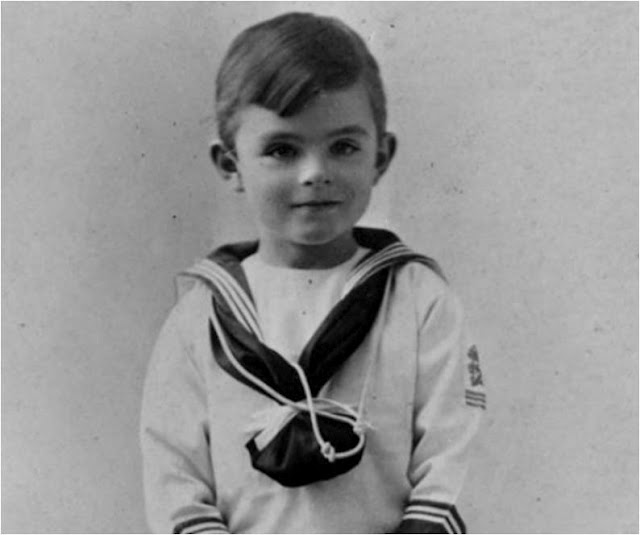 Thank you
U NM, 28.11.2023
8
1950 – birth of AI, Turing test
Turing, Alan (October 1950), "Computing Machinery and Intelligence", Mind.
Turing test – TT too hard or too simple?
"Fair" Turing test
Total TT – TTT, visual TT
Total total TT – TTTT
Loebner test 1991-
CAPTCHA, Jeopardy 2011

                                          Searl’s Chinese room
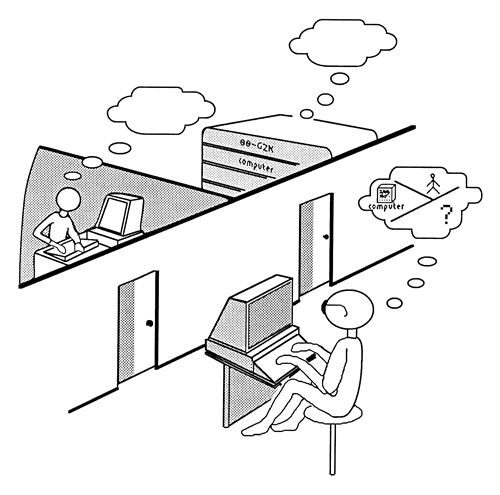 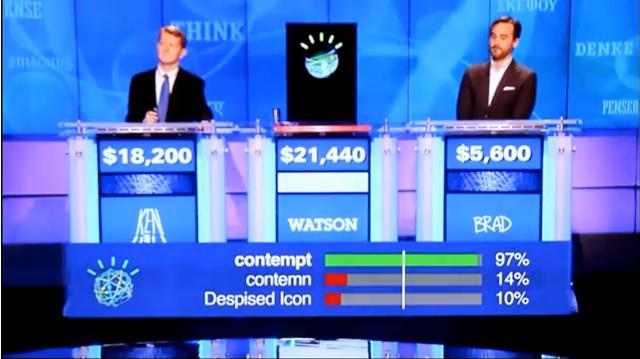 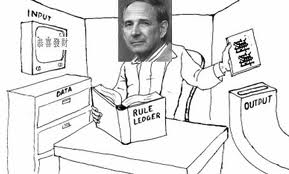 U NM, 28.11.2023
9
TURING TEST
Humans distinguish computers and humans in the Turing test in about the same time as 30 years ago

According to the fast progress of computer HW and AI this seems unreasonable

According to the Principle of Multiple knowledge computers must applymultiple thinking(not parallel, multiple – enabling semantics) 

Analogy: Multiple universes
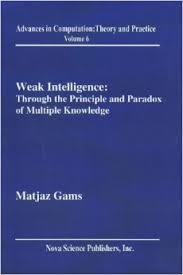 U NM, 28.11.2023
10
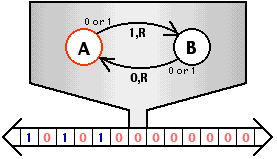 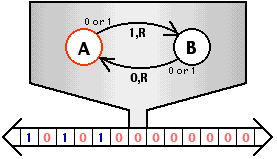 „Stronger than“ Turing machinehypercomputers
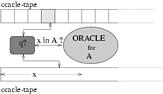 TM with oracle
Quantum computers? 
Accelerating TM
Multiple TMs (machine, world,  ... Not single)
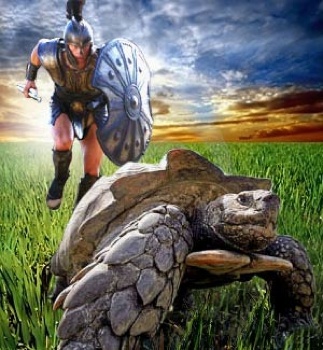 U NM, 28.11.2023
11
Multiple worlds – quantum or universe based
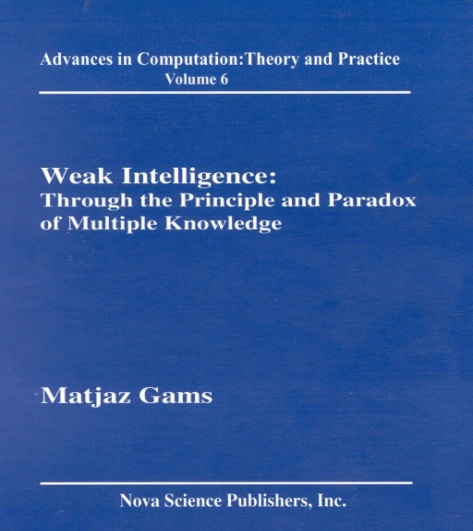 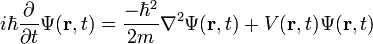 Schrëding’s equation Heisenberg’s principle, collapse 
On the other 
hand, the collapse is 
considered as redundant in
the Bohm interpretation
the Many-Worlds Interpretation

Multiple universes, TMs, people?
Multiverse
Occam’s razor 

Universe is expanding ever faster
100x too little dark matter
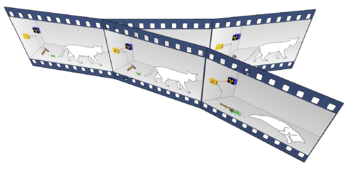 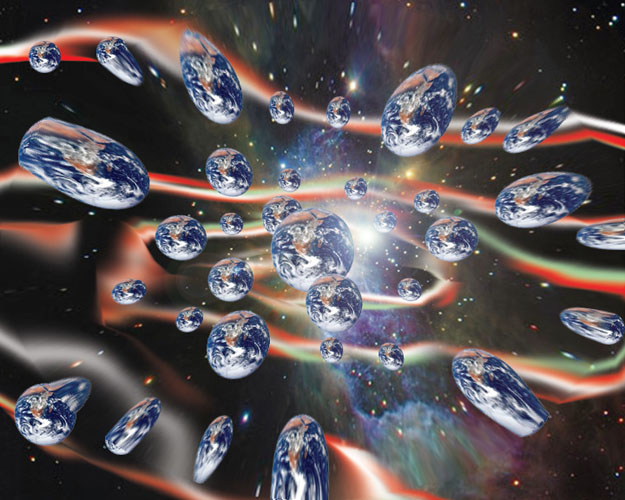 U NM, 28.11.2023
12
BBC News June 2014 : Computer AI passes Turing test in 'world first'
A computer program called Eugene Goostman, which simulates a 13-year-old Ukrainian boy, is said to have passed the Turing test at an event organised by the University of Reading.
The test investigates whether people can detect if they are talking to machines or humans.
The experiment is based on Alan Turing's question-and-answer game Can Machines Think?
No computer has passed the test before under these conditions, it is reported.
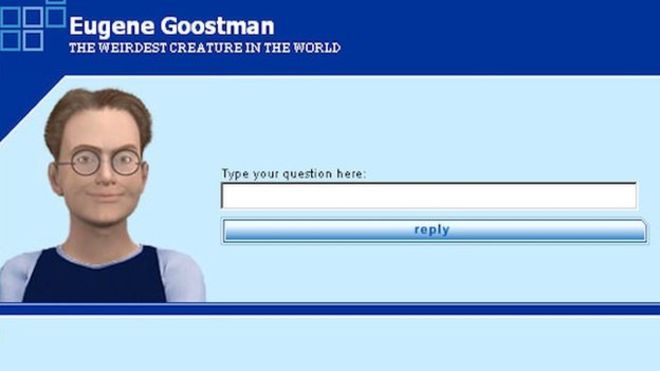 U NM, 28.11.2023
13
Wikipedia
Scott: Which is bigger, a shoebox or Mount Everest?Eugene: I can’t make a choice right now. I should think it out later. And I forgot to ask you where you are from…
Scott: How many legs does a camel have?Eugene: Something between 2 and 4. Maybe, three? :-))) By the way, I still don’t know your specialty – or, possibly, I’ve missed it?

Conversation between Scott Aaronson and Euge
U NM, 28.11.2023
14
The Daily Beast October 2014: The AI That Wasn’t: Why ‘Eugene Goostman’ Didn’t Pass the Turing Test
The Internet was ablaze Monday with the news of a computer passing the infamous Turing test—but not so fast. It really didn’t pass at all.
Maybe the real takeaway here is something important about human intelligence: we are deeply gullible, especially when we’re given plausible backstories.

Idea: perform tests at JSI with a mannequin
U NM, 28.11.2023
15
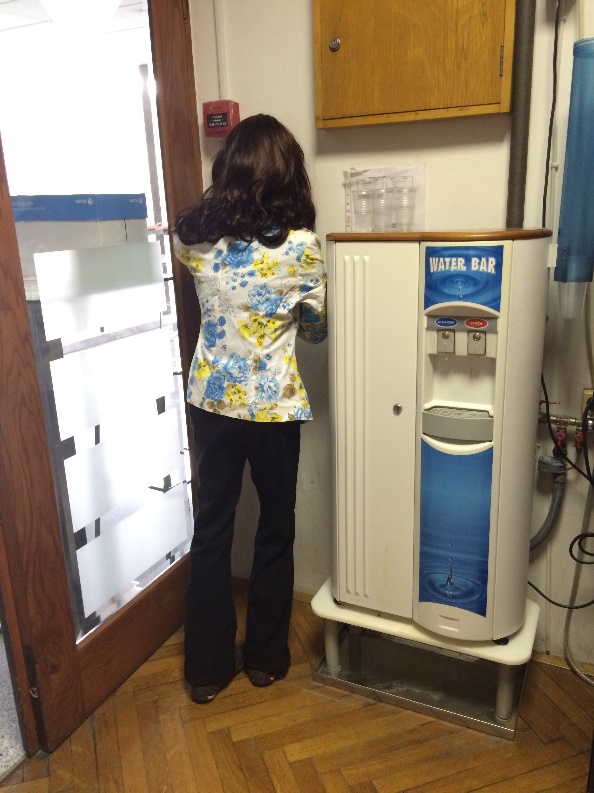 E9 MANNEQUIN
Hypothesis: humans are gullible and a certain share will not recognize an immobile mannequin
Additional test: Study human interactions and reactions

JSI, July and August 2015
125 questionnaires; 68 m, 53 w
¾ know Turing, 79% faculty
highly educated population
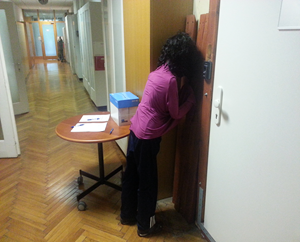 U NM, 28.11.2023
16
E9 MANNEQUIN
33 recognized in a couple of seconds (26%)
36 recognized in less than 10 s (28.8%)
19 explicitly did not recognize the mannequin (15%)

+ higher education and (TT or Turing)
+ men (χ2 (1) = 5,55, p = 0,02) 
not higher education 

Knowledge about TT or Turing helps?
Men look at women more intensely then women??
U NM, 28.11.2023
17
E9 MANNEQUIN
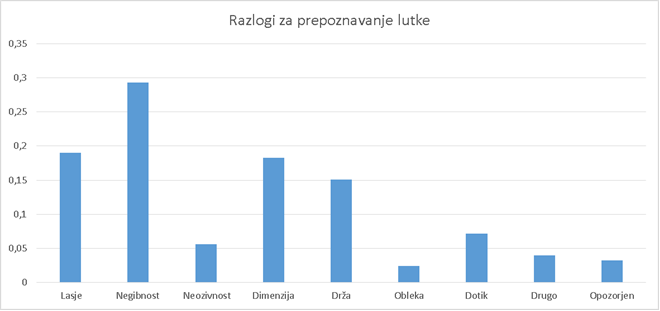 Reasons for recognition: 

immobility  2. hair 3. dimensions 4. pose 5. touch
U NM, 28.11.2023
18
HUMAN INTERACTION
Sufficient number of questionnaires: cooperation with majority OK 
The mannequin was often touched (hair, dress, position)
Some colleagues did not recognize the doll for days or weeks, some asked about its wellbeing
Later, most of us first recognized a human posture with peripheral vision and then remembered – it is just Angie
A couple of very negative reactions (non-scientist middle-aged ladies) protesting at the director to remove the mannequin
How is this possible? – other reports also mention protests, but not at the research institutions
How is this possible? - why women and not men – another research needed
U NM, 28.11.2023
19
SUMMARY
The JSI mannequin confirmed the hypothesis: humans are indeed gullible (easy to trick) 
In a consequence – the TT should be performed with prevention of these phenomena
The study revealed several important conclusions: 
Knowledge of TT or AT helps
Stiff protests from a couple of JSI ladies – why, how?
More studies are needed to understand the phenomenom of human -  mannequin interaction 
 
Future work: talking and touch-aware mannequin; with an AI dog and an AI bird
U NM, 28.11.2023
20
Thank you and JSI colleagues for help and understanding Contact: matjaz.gams@ijs.si
U NM, 28.11.2023
21